Machine Learning Techniques
Prabhas Chongstitvatana
Faculty of Engineering
Chulalongkorn university
More Information
Search  “Prabhas Chongstitvatana”
Get to me homepage
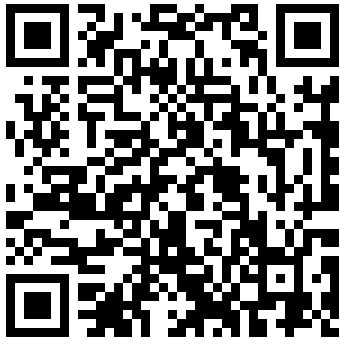 Part 1
Connectionist approach
Perceptron
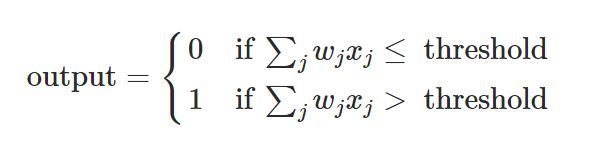 Rosenblatt, 1950
Multi-layer perceptron
Michael Nielsen, 2016
Sigmoid function
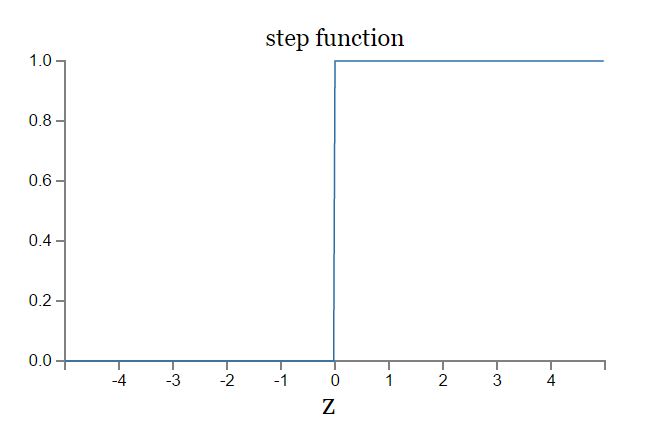 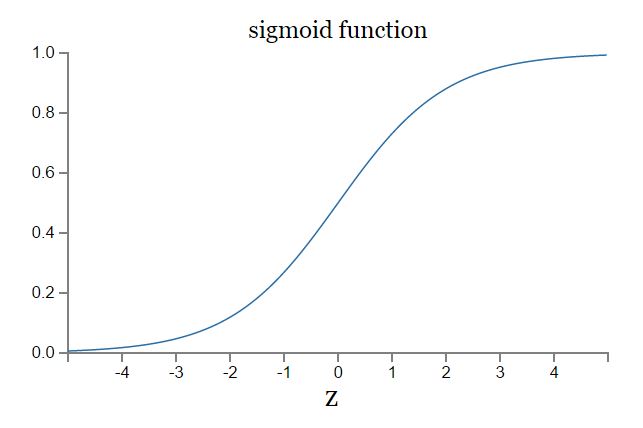 Artificial Neural Network 3-layer
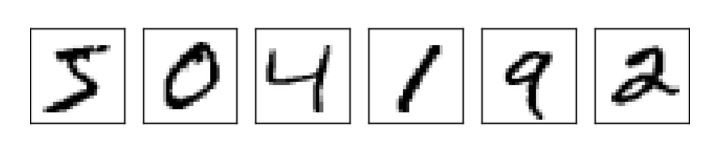 Digit recognition NN
24x24 = 784

0.0 white   1.0 black
Training NN
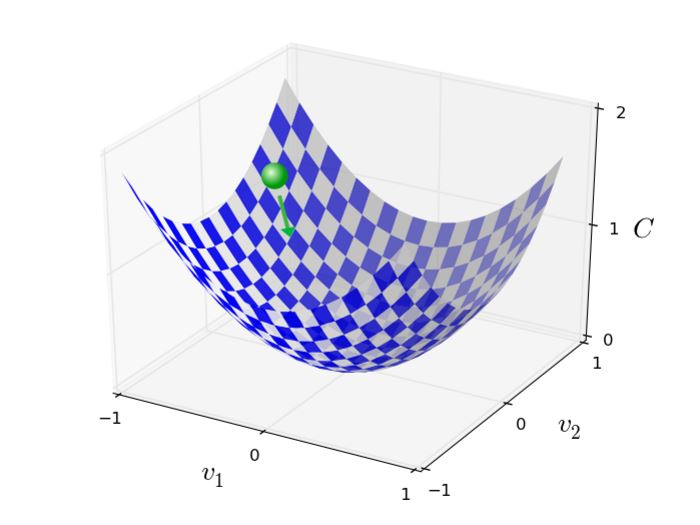 Backpropagation is a fast way to compute this, 1986
Convolutional Neural Network
3 main types of layers

Convolutional layer
Pooling layer
Fully Connected layer
First layer
Drawing by Michael Zibulevsky
Feature map
Pooling operation
Activation function
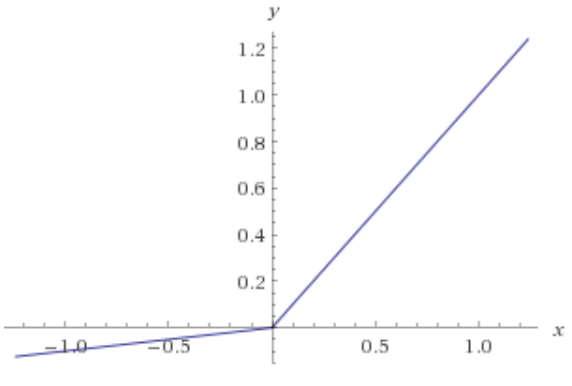 Convolutional Neural Network
CIFA-10 image dataset
CIFA-10 dataset
CIFAR-10 dataset consists of 60000 32x32 colour images in 10 classes, with 6000 images per class. There are 50000 training images and 10000 test images.
Example  (CIFA-10 images)
input  32x32x3    32x32 pixel with 3 color R G B
conv   32x32x12   12 filter
relu   max(0,x)   same size 32x32x12
pool   down sampling  16x16x12
fc     compute class score  (10 classes for CIFA-10)
Example of CNN layer
Convolutional layer
Parameters
ImageNet challenge in 2012

images 227x227x3

convolutional layer

receptive field F = 11, S = 4, with 96 filters
55x55x96   = 290,400 neurons
each neuron connects to 11x11x3 = 363+1 bias weights 
total 290400*364 = 105,705,600 parameters
Parameter sharing
Volume 55x55x96 has 
96 depth slices of size 55x55 each
Each slice uses the same weights
Now
Total 96x11x11x3 = 34,848 + 96 bias
each depth slice be computed as a convolution of the neuron’s weights with the input volume
96 filters of 11x11x3 each
Krizhevsky et al. 2012
Pooling or downsampling
Case studies
LeNet. The first successful applications of Convolutional Networks were developed by Yann LeCun in 1990’s, was used to read zip codes, digits, etc.
AlexNet
The first work that popularized Convolutional Networks in Computer Vision was the AlexNet, developed by Alex Krizhevsky, Ilya Sutskever and Geoff Hinton. The AlexNet was submitted to the ImageNet ILSVRC challenge in 2012. deeper, bigger, and featured Convolutional Layers stacked on top of each other
ZF Net
The ILSVRC 2013 winner was a Convolutional Network from Matthew Zeiler and Rob Fergus. expanding the size of the middle convolutional layers and making the stride and filter size on the first layer smaller.
VGGNet
The runner-up in ILSVRC 2014 was the network from Karen Simonyan and Andrew Zisserman that became known as the VGGNet. Its main contribution was in showing that the depth of the network is a critical component for good performance.
ResNet
Residual Network developed by Kaiming He et al. was the winner of ILSVRC 2015. It features special skip connections and a heavy use of batch normalization. 

ResNets are currently by far state of the art Convolutional Neural Network models and are the default choice for using ConvNets in practice (as of May 10, 2016).
Sample of work done by Connectionist
Object Recognition
AlphaGo  vs  Lee Seidol,  March 2016
Alpha Go
"Mastering the game of Go with deep neural networks and tree search". Nature. 529 (7587): 484–489.

Deep learning
Monte Carlo Tree search
Tools for convolutional neural network
convnet        mathlab
theano          cpu/gpu
pylearn2        in python
tensorflow    google, open source
caffe
wavenet   generate human speech, by deep‌mind
catapult        microsoft, special hardware